Syndromic molecular testing in infectious diseases:better results and patient outcomes
Alexa Diranian, MS, PA-C

NHICEP
February 2, 2024
[Speaker Notes: Hello Everyone, 

Thank you for joining me! Today I will be presenting an overview of the disease state of Joint Infections of Septic Arthritis and Prosthetic Joint Infections and the Intersection of a new, FDA cleared Syndromic RT-PCR Panel]
Disclosure
I am employed by bioMérieux
[Speaker Notes: As you can see, I work for bioMérieux and my name is Stephen Vella]
Agenda
Overview of Syndromic PCR Testing
The Syndromic Approach Compared to Traditional Diagnostic testing
Better Understanding of: 
The Clinical Benefits of PCR Testing & its Relationship to Antimicrobial Stewardship
Patient Outcomes Post Utilization of Rapid PCR Testing
Overview of Current Diagnostics
PCR – Polymerase Chain Reaction
DIAGNOSTIC STEWARDSHIP IN THE PATIENT'S JOURNEY THROUGH ANTIBIOTIC THERAPY
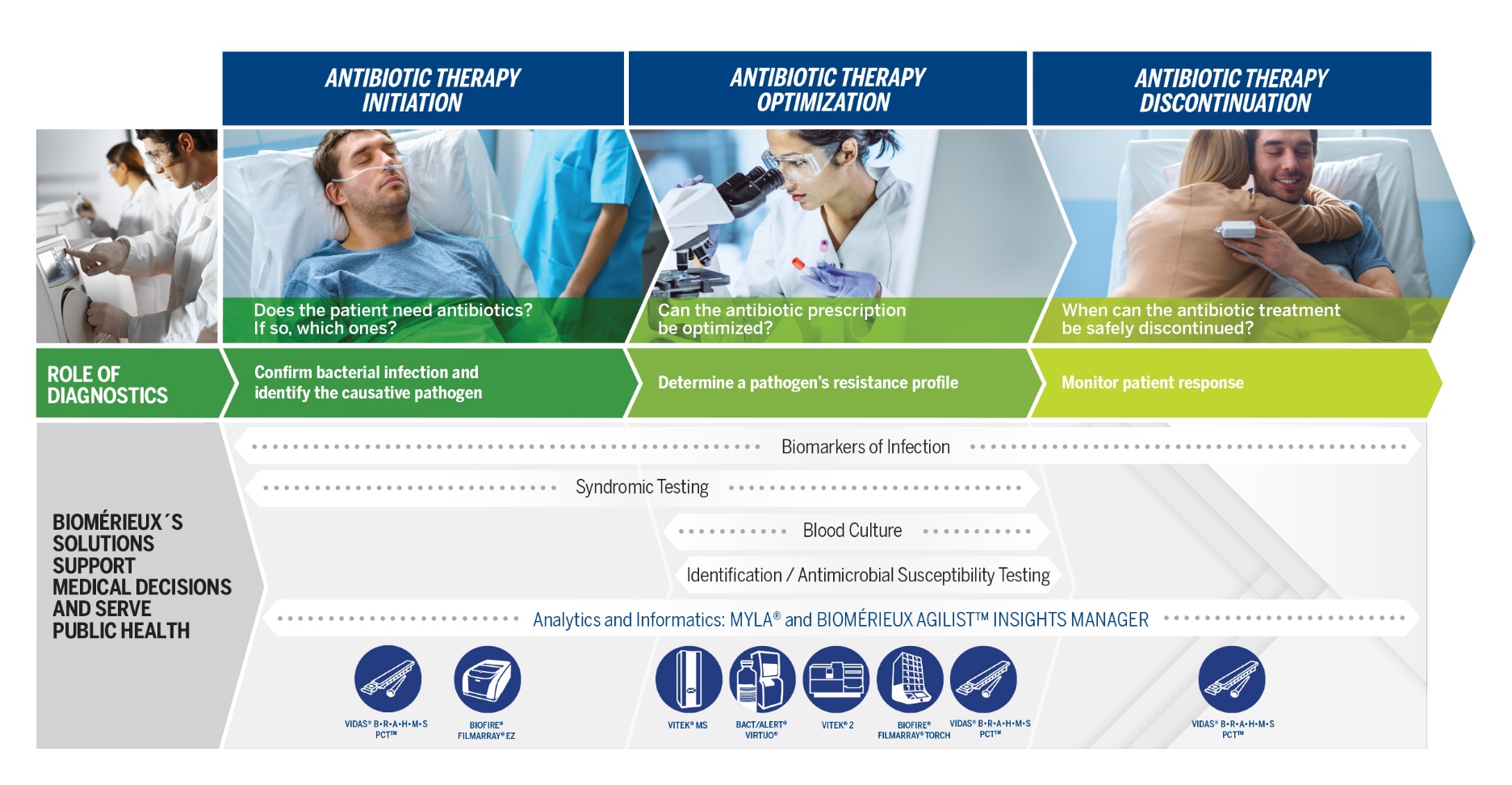 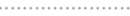 Molecular, Syndromic approach to diagnostic testing
5
[Speaker Notes: Let’s explore the latest in next generation diagnostics which utilizes molecular based technology in order to test and diagnose for infections or disorders that can be attributed to a number of causative agents]
The syndromic approach
Syndrome = Signs + Symptoms
Sign: an objective indication that is detected by a physical examination
Example: Temperature of 102ºF
Symptom: a physical or mental feature that is apparent to the patient
Example: “I am congested”
The Syndromic Approach
A symptom-driven broad grouping of probable pathogens into one, rapid, molecular test that maximizes the chance of getting the right answer in a clinically relevant timeframe.
[Speaker Notes: Syndrome refers to the combination of both signs and symptoms.
A Sign is considered an objective indication detected during an exam while a symptom is a physical or mental feature apparent to a given patient 
With the syndromic approach we are able to identify several causative, and probable pathogens in one rapid molecular test, thereby increasing the probability of diagnosing an infection faster within the clinical setting and in a clinically relevant time frame]
The Syndromic Approach Continued
[Speaker Notes: The syndromic approach is a symptom-driven broad grouping of probable pathogens into one, rapid test that maximizes the chance of getting the right answer in a clinically relevant timeframe. 
 
Syndromic testing is a more informed approach while an approach other than syndromic leaves the clinician to make educated guesses as to the cause of their patient’s illness.]
Syndromic Considerations vs Traditional Testing
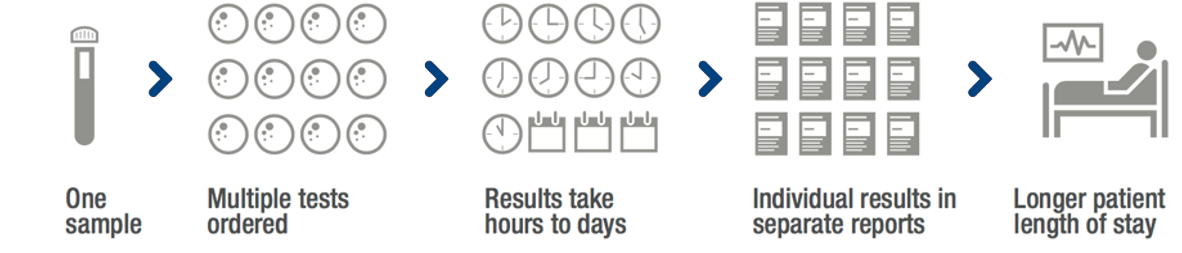 Traditional
Testing
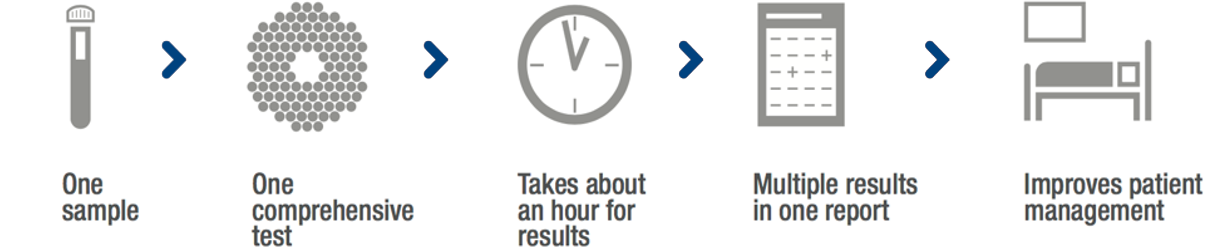 Syndromic
Testing**
** Syndromic Testing is meant to be an Aid in Diagnostics & 
Does not Replace Traditional Culture **
Martinez et al, Geisinger Health System (CVS poster, May 2016).
Rogers BB et al. Arch Pathol Lab Med. 2015;139:636-641.
8
The Molecular Advantages over Traditional Testing
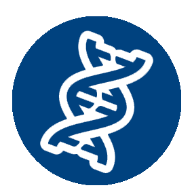 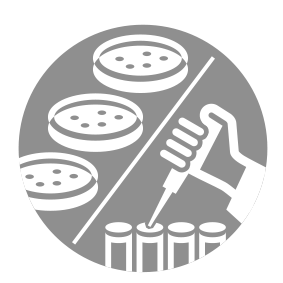 9
1. Christie JD, Am J Clin Pathol. 2013;139(1):7-9.
The evolving Suite of PCR Testing
Targets tested
Panel Type
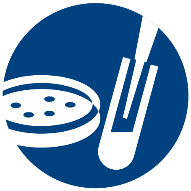 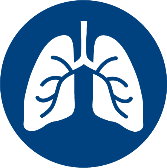 Respiratory
Pneumonia
Gastrointestinal
Blood stream
Meningitis/Encephalitis
STD Panels
Flu A + B
Bacteria (gram +/-) 
Atypical Bacteria
Viruses
Yeast
Parasites
Resistance Genes
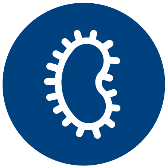 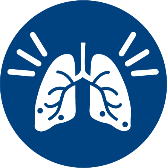 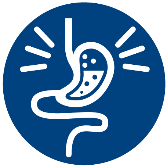 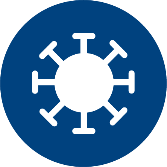 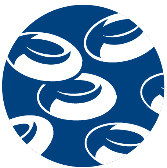 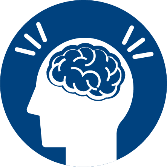 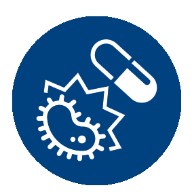 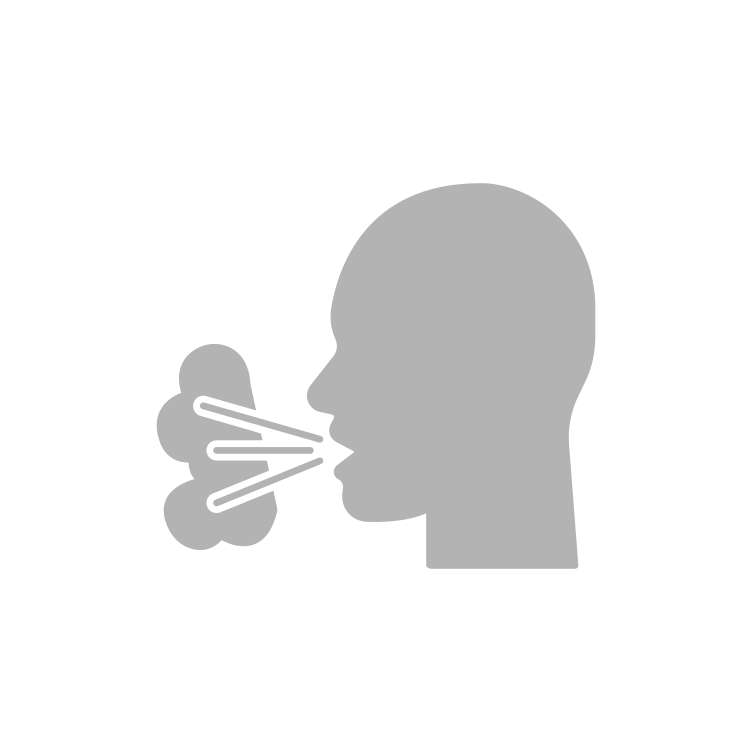 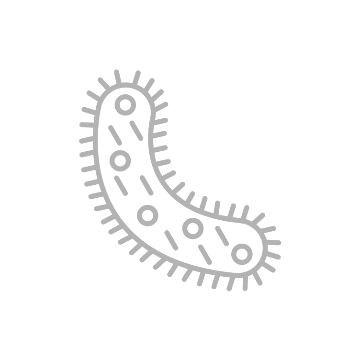 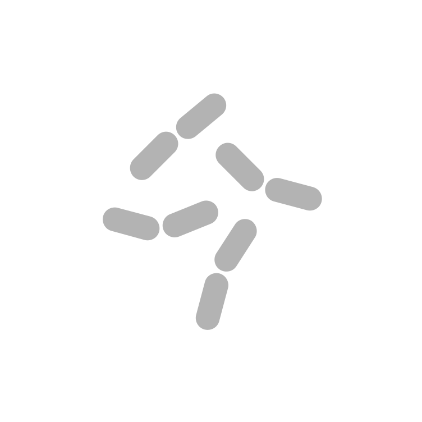 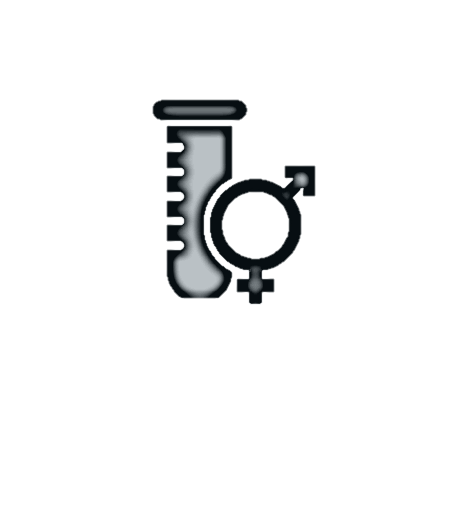 10
Multiple Studies Prove the Clinical and Economic Benefits
Large Multiplex PCR Panels Should be First Line Tests for Detection of Respiratory and Intestinal Pathogens.1
Empiric therapy is actually guess therapy. Only 13% of 1,761 viral respiratory tests were positive for Flu A/B. 87% of adult patients tested negative when only Flu A/B was ordered
Syndromic panels should be used to ensure rapid and accurate diagnosis
Syndromic testing can reduce healthcare costs, and the rapidity of results is extremely satisfying to both patients and medical providers
“Our physicians could test for the 20 most common agents causing acute respiratory infection with results in about an hour at a total cost that was less than one send-out PCR test. Syndromic, multiplex PCR panels offer the chance to have a definitive diagnosis in less than two hours, allowing timely decisions about hospital admission, treatment, infection control, and return to work and family. They can be performed near the patient with minimal training and labor cost.”
Alexander McAdam, MD, PhD CAP Today 2016  When to fire up large Multiplex PCR.
Schreckenberger, et al. J Clin Microbiol. 2015 Oct;53(10):3110-5. Dr. McAdam
diagnostic tests play a critical role along the entire patient pathway
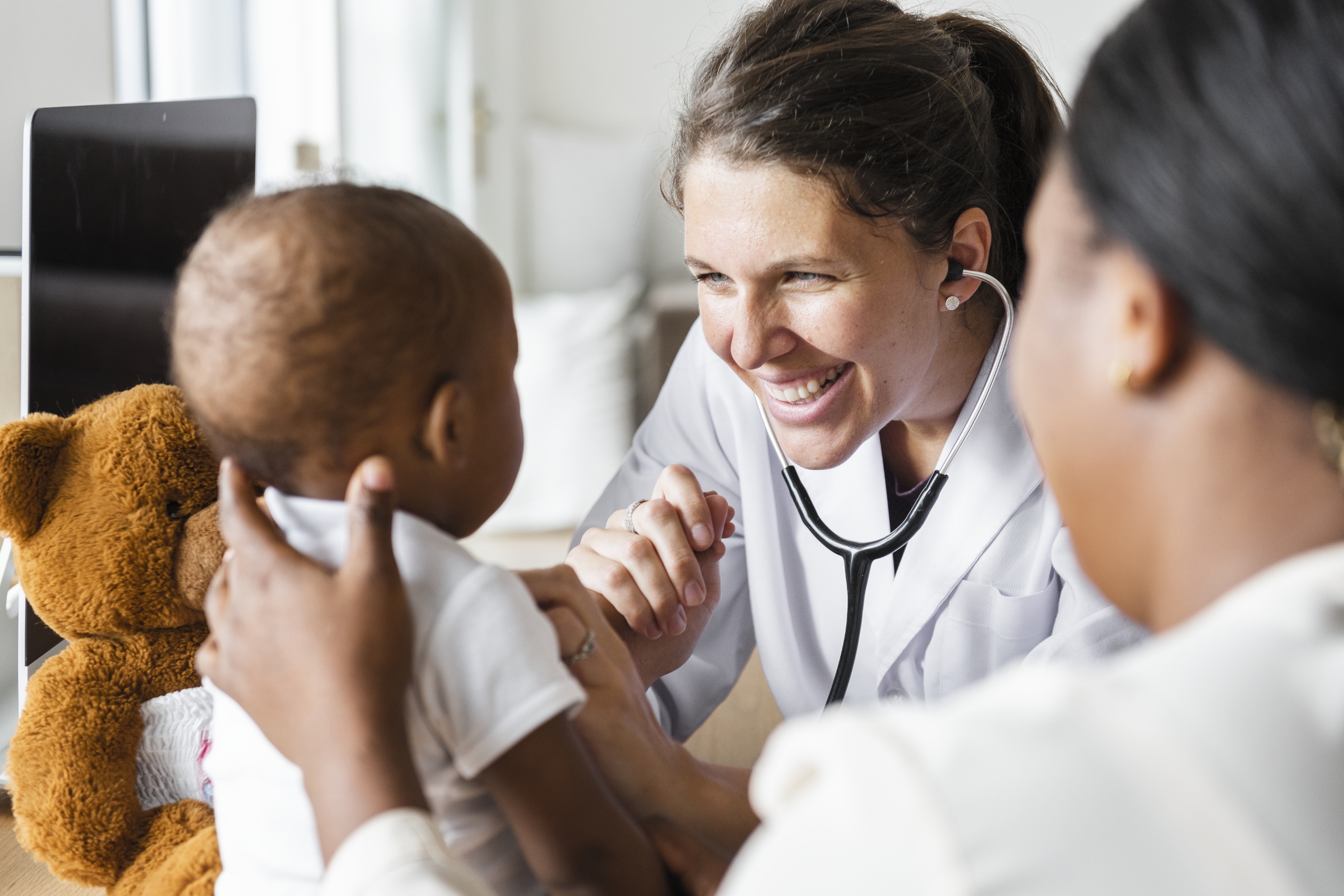 Early diagnosis
Treatment decisions
Patient monitoring
Screening
Prognosis
From the initial contact with an outpatient clinician to the completion of treatment
12
[Speaker Notes: The medical and economic value exists along the entire patient pathway.   Re-title

The patient pathway describes the different steps of a healthcare journey starting with the first contact with a clinician (it could be a GP) to the completion of the treatment, from screening to diagnosis, prognosis, treatment decisions and patient monitoring.

All along this entire patient pathway, diagnostic tests has an important role to play.]
Antimicrobial Stewardship
Antimicrobial stewardship information
Antimicrobial stewardship can help prevent the development of multidrug resistant organisms and reduce unnecessary drug use and costs associated with expensive, broad-spectrum therapies used to treat HAIs. Resources include a free toolkit that provides guidance to healthcare organizations building or looking to improve antimicrobial stewardship programs.
California July 1, 2015
 Section 1288.85 is added to the Health and Safety Code, immediately following Section 1288.8, to read:
 Each general acute care hospital, as defined in subdivision (a) of Section 1250, shall do all of the following by July 1, 2015:
(a) Adopt and implement an antimicrobial stewardship policy in accordance with guidelines established by the federal government and professional organizations. This policy shall include a process to evaluate the judicious use of antibiotics in accordance with paragraph (3) of subdivision (a) of Section 1288.8.
(b) Develop a physician supervised multidisciplinary antimicrobial stewardship committee, subcommittee, or workgroup.
(c) Appoint to the physician supervised multidisciplinary antimicrobial stewardship committee, subcommittee, or workgroup, at least one physician or pharmacist who is knowledgeable about the subject of antimicrobial stewardship through prior training or attendance at continuing education programs, including programs offered by the federal Centers for Disease Control and Prevention, the Society for Healthcare Epidemiology of America, or similar recognized professional organizations.
(d) Report antimicrobial stewardship program activities to each appropriate hospital committee undertaking clinical quality improvement activities.
January 1, 2017 – All hospitals must adopt and implement an antimicrobial stewardship program to include above references
ASPs Take a Multidisciplinary Approach to Improve Antimicrobial Prescribing and Reduce Resistance
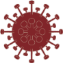 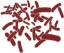 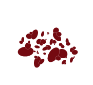 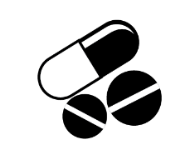 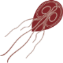 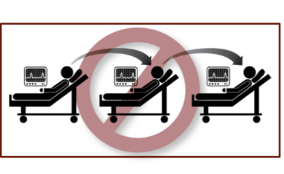 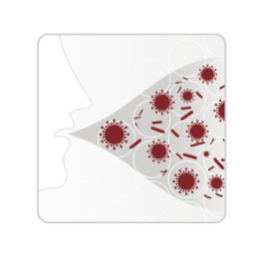 Promoted by the CDC in response to the increasing threat of antimicrobial resistance
Collaborative approach among clinical pharmacists with ID training, ID physicians, clinical microbiologists, infection control professionals, information system specialists, and hospital epidemiologists2 

Goals of ASPs
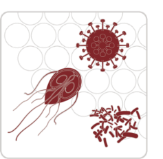 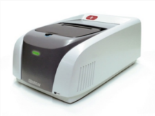 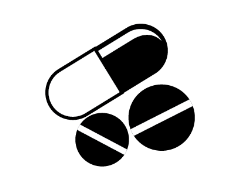 Optimize use of antimicrobial agents including antibiotics2
Prevent transmission2
Diagnose and treat infections2
Prevent infections2
Reduce microbial resistance
Improve patient outcomes
ASP=antimicrobial stewardship program.
CDC. Core Elements of Hospital Antibiotic Stewardship Programs. Atlanta, GA: US Department of Health and Human Services, CDC; 2014.
ASHP. A Hospital Pharmacist’s Guide to Antimicrobial Stewardship Programs. Stewardship White Paper. 2015.
APIC. Antimicrobial stewardship. www.apic.org/Professional-Practice/Practice-Resources/Antimicrobial-Stewardship. Accessed March 31, 2016.
[Speaker Notes: Speaker notes:
In 2014, the CDC recommended that all acute care hospitals implement antibiotic stewardship programs (ASPs)
The slide above describes the key personnel that play a role in ASPs and the general goals of an ASP

1. CDC. Core Elements of Hospital Antibiotic Stewardship Programs. Atlanta, GA: US Department of Health and Human Services, CDC; 2014.
2. ASHP. A Hospital Pharmacist’s Guide to Antimicrobial Stewardship Programs. Stewardship White Paper. 2015. 3. APIC. Antimicrobial stewardship. www.apic.org/Professional-Practice/Practice-Resources/Antimicrobial-Stewardship. Accessed March 31, 2016.]
diagnostic tests and education for healthcare professionals support antimicrobial stewardship to provide precision medicine
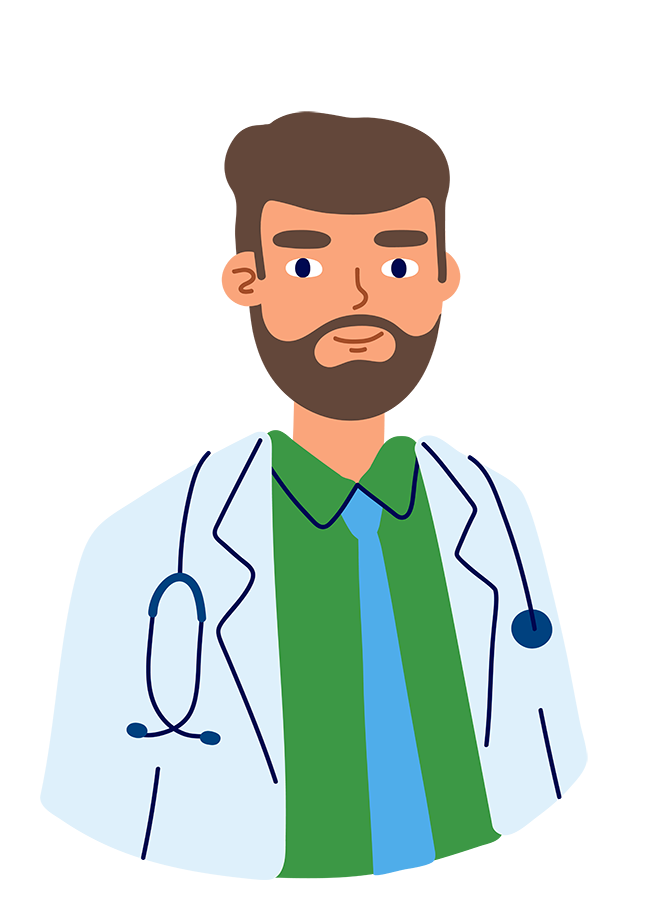 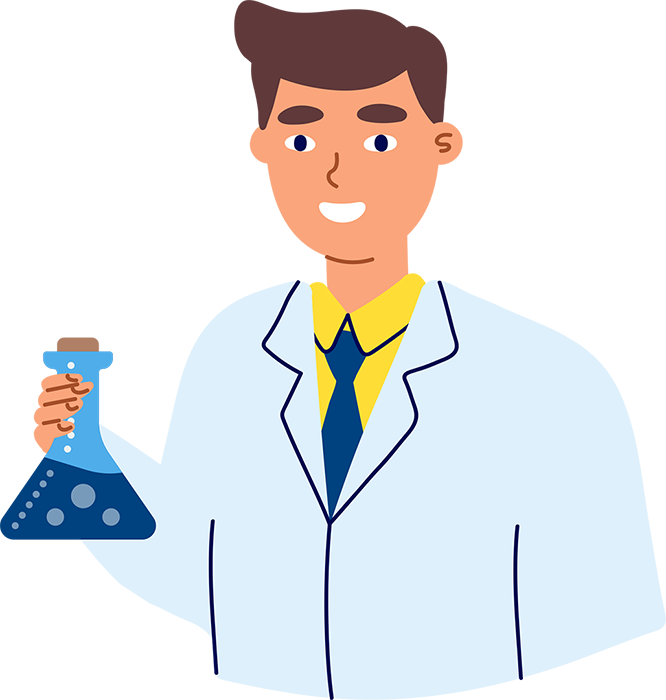 ANTIMICROBIAL STEWARDSHIP
Diagnosis & treatment
Diagnostic result reported
CLINICIAN

The right drug 
for the right patient 
at the right dose
MICROBIOLOGIST

The right test 
with the right interpretation 
at the right time
PATIENT
MICROBIOLOGY LABORATORY
Diagnostic test performed
DIAGNOSTIC STEWARDSHIP
Clinical evaluation
Diagnostic test ordered
Adapted from Messacar et al. J. Clin. Microbiol 2017;55:715-723.
Antibiotic Resistance is One of the KeyMicrobial Threats to Health in the United States
Up to 50% of all antibiotics prescribed in acute care hospitals in the United States are unnecessary or inappropriate1 
Antibiotic misuse contributes to antibiotic resistance, which is one of the most serious and growing threats to public health worldwide2,3
Implications of Antibiotic Resistance
Clinical
Economic
Increases morbidity and mortality due to inability to treat resistant infections4
Increases risk of global spread of pathogens4
Limits drug options at a time when pharmaceutical companies are developing fewer new antimicrobials4
Results in longer, more frequent hospital stays4
Contributes up to $20 billion in excess direct healthcare costs in the US1
Increases the cost of research for new drugs4
CDC. Antibiotic Resistance Threats in the United States, 2013. www.cdc.gov/drugresistance/pdf/ar-threats-2013-508.pdf. Accessed March 29, 2016.
CDC. Core Elements of Hospital Antibiotic Stewardship Programs. Atlanta, GA: US Department of Health and Human Services, CDC; 2014.
World Health Organization. Antimicrobial resistance. http://www.who.int/mediacentre/factsheets/fs194/en/. Updated April 2015. Accessed May 6, 2016.
Smolinski M et al. Microbial Threats to Health: Emergence, Detection, and Response. Washington, DC: The National Academies Press; 2003.
[Speaker Notes: Speaker notes: Add a couple slides prior  Mandates
One of the major consequences of antibiotic misuse is the development of antibiotic resistance, described by the CDC as one of the key microbial threats to health in the United States
The slide above describes some of the clinical and economic consequences of antibiotic resistance

REFERENCES
CDC. Antibiotic Resistance Threats in the United States, 2013. www.cdc.gov/drugresistance/pdf/ar-threats-2013-508.pdf. Accessed March 29, 2016.
CDC. Core Elements of Hospital Antibiotic Stewardship Programs. Atlanta, GA: US Department of Health and Human Services, CDC; 2014.
World Health Organization. Antimicrobial resistance. http://www.who.int/mediacentre/factsheets/fs194/en/. Updated April 2015. Accessed May 6, 2016.
Smolinski M et al. Microbial Threats to Health: Emergence, Detection, and Response. Washington, DC: The National Academies Press; 2003.]
Clinical Impact of Rapid Multiplex PCR Testing
Respiratory Tract Infections
Acute respiratory infections (ARIs) (including pneumonia, flu-like illnesses, and bronchiolitis) are multifactorial, responsible for 4.25 million deaths each year, and are the third-largest cause of mortality across the globe.1

Every year, 3–5 million people globally get severe flu infections and as many as 500,000 people die.1

The estimated economic impact of non-influenza related upper respiratory tract infections (URTI) is $40 billion annually in the US alone.1
Acute Respiratory Infections Atlas, World Lung Foundation, 2010
Ruuskanen, O; Lahti, E; Jennings, LC; Murdoch, DR (2011-04-09). "Viral pneumonia.". Lancet 377 (9773): 1264–75. [3] Kabra SK; Lodha R; Pandey RM (2010). "Antibiotics for community-acquired pneumonia in children". Cochrane Database Syst Rev 3 (3).
WHO Fact sheet N°331, November 2015. 
American Thoracic Society, Top 20 Pneumonia Facts 2015; https://www.thoracic.org/patients/patient-resources/resources/top-pneumonia-facts.pdf accessed April 21, 2016.
[Speaker Notes: Respiratory tract infections are a significant cause of morbidity and mortality. Additionally, respiratory infections exact a huge economic cost across the world.
Read bullet points as shown.
1. Acute Respiratory Infections Atlas, World Lung Foundation, 2010
2. Ruuskanen, O; Lahti, E; Jennings, LC; Murdoch, DR (2011-04-09). "Viral pneumonia.". Lancet 377 (9773): 1264–75. [3] Kabra SK; Lodha R; Pandey RM (2010). "Antibiotics for community-acquired pneumonia in children". Cochrane Database Syst Rev 3 (3).
3. WHO Fact sheet N°331, November 2015.
4. American Thoracic Society, Top 20 Pneumonia Facts 2015; https://www.thoracic.org/patients/patient-resources/resources/top-pneumonia-facts.pdf accessed April 21, 2016.]
The Need for Syndromic Testing1
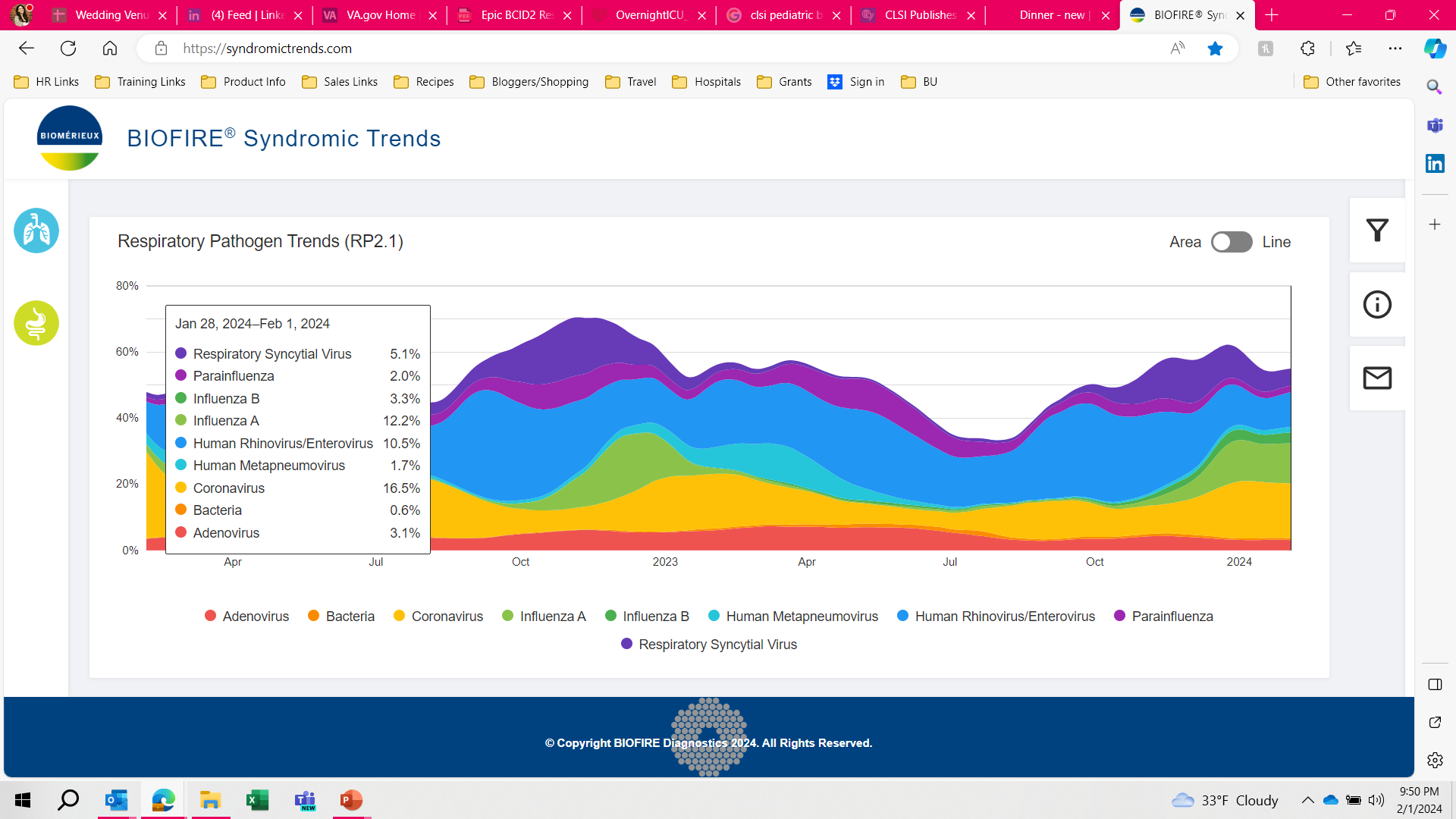 Infectious disease syndromes have many potential symptoms and causes. Testing for only 2–3 may lead to many missed infections
1. “Respiratory Pathogen Trends”.  Syndromic Trends, (2024) www.syndromictrends.com.
[Speaker Notes: Speaker Notes: This is a build slide so become familiar with the sequence and timing prior to presenting
This slide is actually from our RP panel but you’ll see similar trends across all our panels
“It changes the conversation”
Pediatrics – you’re dealing with parents (may not be satisfied with a negative flu swab, they’ll come back in 2 days)
“You should expect your child to have symptoms for this long, if they’re not better, bring back…”

Internal to BioFire is a team monitoring the trends of respiratory virus pathogens in the United States and throughout the world from data gathered by the FilmArray respiratory panel in laboratories on a real-time basis. This chart shows the prevalence of various respiratory viruses over close to a three year period. Overlaid on that are the CDC trends for patients presenting to hospitals with influenza-like illness (ILI) symptoms. Though there are peaks during the normal flu season, what is striking here is that while flu season may peak in the mid-winter months, the prevalence and type of respiratory viruses lasts throughout the year. The only way for a clinician to know what pathogen is afflicting a patient at any given time is to use a syndromic approach to testing that can inform the doctor exactly which pathogen is causing the patients symptoms.]
Impact of a Respiratory Multiplex PCR Assay on Healthcare Resource Utilization for Pediatric Inpatients
Use of Antibiotics
Utilization of Chest Radiographs
Not used
Not used
A single-center, retrospective cohort study conducted at New York-Presbyterian Morgan Stanley Children’s Hospital in 4,779 pediatric patients.
Used
Used
Standard Testing
Rapid Multiplex PCR
Patients Placed on Isolation Precautions (Within First 2 Hospitalization Days)
p<0.01
p<0.01
p<0.01
Use of the RP multiplex PCR was associated with:
Decreased use of antibiotics (4 vs. 5 days) and chest radiographs (59% vs. 78%)
Increased use of isolation measures within first 2 hospitalization days (60.3% vs. 35.3%)
Decreased turnaround time (order entry to results being viewed by providers) from 2–5 days to approximately 3 hours
Displacement of five older methods for detecting respiratory pathogens (rapid antigen, Prodesse ProFlu PCR, Luminex PCR, DFA, and viral cultures)
Subramony A et al. J Pediatr. 2016; doi:10.1016/j.jpeds.2016.02.050.
[Speaker Notes: Speaker notes:
A single-center, retrospective cohort study of 4779 hospitalized infants, children, and adolescents under 18 years of age who tested positive for respiratory pathogens in the emergency department prior to admission, in inpatient units, or in the pediatric intensive care unit within the first 2 days of hospitalization

Design
Pediatric patients under the age of 18 admitted to the New-York Presbyterian Morgan Stanley Children’s Hospital who tested positive for a respiratory pathogen were eligible for inclusion
Subjects hospitalized between June 2010 and June 2012 were tested with non-mPCR methods including enzyme immunoassay for influenza and respiratory syncytial virus (RSV), direct fluorescent antigen for parainfluenza and adenovirus, and PCR for influenza and RSV, and/or viral cultures, with a turnaround time of 2–5 days
Subjects hospitalized between October 2012 and May 2014 were tested with the FilmArray® RP panel

Results
Subjects in the mPCR (FilmArray® RP) group received fewer days of antibiotics than subjects in the non-mPCR (standard testing) group: 4 vs 5 median antibiotics days, P<0.01
Fewer subjects in the FilmArray® RP group had a chest radiograph performed in the first 2 days of admission compared with the non-mPCR group, P<0.01
More subjects in the FilmArray® group were placed on isolation precautions within the first 2 hospitalization days compared with the non-mPCR group: 60.3% vs 35.3%, P=0.01
Patients in the FilmArray® group were less likely to have antibiotics continued for ≥2 days
Implementing the use of the FilmArray Respiratory Panel in Season 2 of the study displaced the use of multiple traditional test systems (rapid antigen, Prodesse ProFlu PCR, Luminex PCR, DFA and viral cultures) routinely used prior to use of the FilmArray RP.

Limitations
Single-center, referral children’s hospital does not represent general population

REFERENCE
1. Subramony A et al. J Pediatr. 2016; doi:10.1016/j.jpeds.2016.02.050.]
Sepsis Mortality and Costs
Septicemia remains a leading cause of death in both adults and infants in the United States and is the leading cause of death in non-cardiac ICUs1,2
Sepsis-related mortality is >40%2
In the United States, there are >1.1 million cases of sepsis per year, at an annual cost of $24.3 billion2
Populations at risk2,3
Surgical patients
Patients in ICU
Immunocompromised patients
Elderly
Very young
Heron M. Nat Vit Stat Rep. 2012;60:1-95. 2.Moore LJ, Moore FA. Surg Clin North Am. 2012;92(6):1425-1443.
Sepsis. Mayo Clinic. http://www.mayoclinic.com/health/sepsis/DS01004. Accessed July 17, 2013. 
Al Mohajer M, Darouiche RO. Med Clin North Am. 2012;96(6):1203-1223.
[Speaker Notes: Speaker Notes:
Read as stated]
Unmet Needs in Treating Sepsis
In 58%, therapy was delayed
A retrospective cohort analysis of 760 patients with sepsis1
31% received inappropriate antibiotic treatment
42% had resistance to the antibiotic administered
Patients who progress to septic shock have a 7.6% increase in mortality every hour while not on appropriate therapy2
Shorr AF et al. Crit Care Med. 2011;39(1):46-51.
Kumar A et al. Crit Care Med. 2006;34(6):1589-1596.
[Speaker Notes: Speaker Notes:
In a retrospective cohort analysis of 760 adult patients with Gram-negative severe sepsis, nearly one third of patients (31.3%) received IIAT, defined as not receiving an antibiotic within 24 hours of sepsis onset or receiving an antibiotic to which the pathogen was resistant in vitro1 
Of the 31.3% of patients who received IIAT, 58.0% were cited because of a delay in therapy, while 42.0% had pathogens that were resistant to the initial antibiotic1
Patients who received IIAT had higher risks of morbidity and had stayed in the hospital 2 days longer than patients who were properly treated1
Studies have shown that if patients progress to septic shock from severe sepsis, there is an alarming 7.6% increase in mortality for every hour that appropriate therapy is not initiated2 
Prompt initiation of appropriate antimicrobial therapy is associated with improved outcomes3]
Time to Effective Empiric Therapy by Pathogen
MRKT-PRT-0393-01
“30.2% of patients received an initial empiric antibiotic regimen that did not cover the causative pathogen.”
Washington University ICU, Jan 2008-Dec 2012
Zhang D. et al. Time to Appropriate Antibiotic Therapy Is an Independent Determinant of Postinfection ICU and Hospital Lengths of Stay in Patients With Sepsis. Critical Care 2015; 43(10), 2133-2140.
[Speaker Notes: This study from Zhang et al. from Washington University ICU over a 4 year period, which evaluated the time to appropriate therapy based on pathogen ID. Looking at this data, patients with frequently suspected organisms like S. aureus, E.coli and Klebsiella species, in the GREEN, have a fast time to appropriate therapy. This makes sense as these pathogens are covered with typical initial empiric antibiotics.  The ER is meeting its metrics in identifying sepsis quickly and starting antibiotic therapy that covers the most likely bacterial pathogens. 

In contrast, ICU patients with Candida spp and Enterococcus species in their bloodstream, noted by Red Boxes, are put on appropriate treatment many hours later. 30, 32, 28 hours in some cases. 
These red boxes highlight opportunities where rapid diagnostics can assist clinicians in being able to make more-appropriate therapy decisions based on pathogen ID that is faster than standard of care culture. With pathogen ID, the conversation of escalating, adding or changing therapy to cover causative pathogens begins. 

And this study also noted that a similar 30% of patients received an initial empiric antibiotic regimen that did not cover the causative pathogen. 

Lastly, Before we move on, let’s consider those patients noted in the green boxes again. Can rapid diagnostics change management in these patients that have an already quick time to appropriate therapy? 

Speaker notes: 
- Patients with frequently suspected organisms like S. aureus, E.coli and Klebsiella have a fast time to appropriate therapies due to broad spectrum coverage, while patients with Candida or enterococcus take much longer, likely because they’re more rare or take longer to grow in the lab or are resistant to typical antibiotic regimens or are polymicrobial
STOP

Authors observed that 30.2% of patients received an initial empiric antibiotic regimen that did not cover the causative pathogen.]
The Current State of Blood Culture Testing
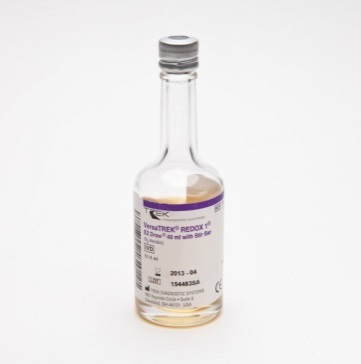 Blood Culture
Blood 
Draw
Gram
Stain
Pathogen ID
AntimicrobialSusceptibility Testing
Positive
Standard Testing
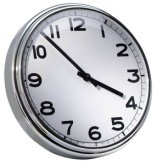 12–72 h
5 min
24–72 h
This delay can lead to inadequate or overly broad antimicrobial therapy and result in therapy-related complications, antimicrobial resistance, and increases in patient morbidity, mortality, and costs.

Rapid Multiplex PCR can provide pathogen identification in just over one hour from positive blood culture with higher sensitivity, specificity while detecting for multiple pathogens!
Blaschke AJ. Diagn Microbiol Infect Dis. 2012;74(4):349-355.
[Speaker Notes: Speaker Notes: T 2 – Most companies go off of positive Blood Culture bottles, but T 2 is an excepection  
To make a proper diagnosis, physicians need accurate diagnostic tools that can test for multiple suspected pathogens simultaneously and quickly1
Available traditional diagnostic tools consist of blood cultures, performing Gram stains, and conducting standard tests, which may take 24 to 72 hours to identify the pathogen1,2
Healthcare facilities spend considerable amounts of resources and time in terms of labor and equipment utilizing these traditional methods1
Delay of definitive identification can lead to inadequate or overly broad antimicrobial therapy, which can lead to antimicrobial resistance, as well as an increase in patient morbidity, mortality, and costs2]
Justification for Use of the Rapid Diagnostic Tests (RDTs) in Patients With Bloodstream Infections (BSI’s)
MRKT-PRT-0393-01
In a recent meta-analysis (31 studies, 5920 patients), RDTs: 
(↓) Decrease Time to Effective Therapy
5.03 hours (95% CI, 8.60 to 1.45 hours)
(↓) Reduce Risk of Mortality 
(OR 0.66, 95% CI 0.54 – 0.80)
Number needed to treat (NNT) = 20
(↓) Lower Length of Stay 
2.48 days (3.90 to 1.06 days)
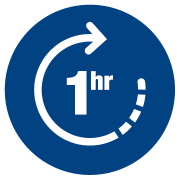 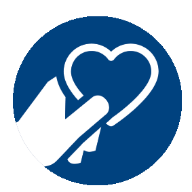 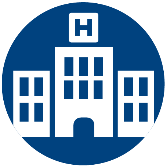 RDT+ASP in BSI should be the Standard of Care to ensure improved management of antimicrobial therapy
ASP – Antimicrobial Stewardship Program
Timbrook TT, et al. Clin Infect Dis. 2017;64(1):15-23.
[Speaker Notes: Speaker Notes: 

On top of the sepsis guidelines, a recent meta-analysis of rapid diagnostic tests used in diagnosing patients with bloodstream infections presents some compelling evidence. 

Review as stated +

Several FilmArray BCID Panel studies were included in this analysis as well.]
Impact of the Syndromic PCR PANEL with an Antimicrobial Stewardship Program1
Outcome Comparisons
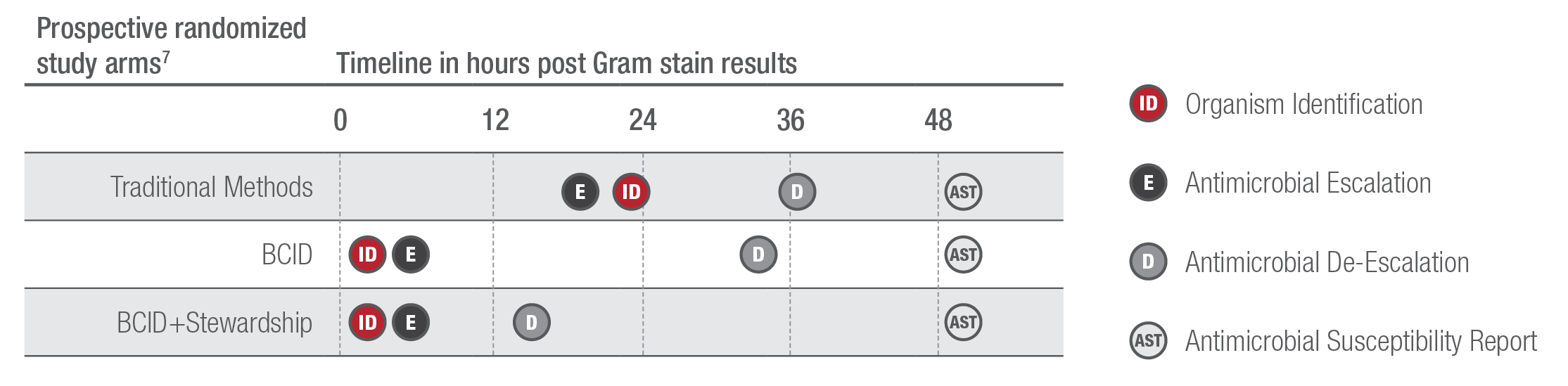 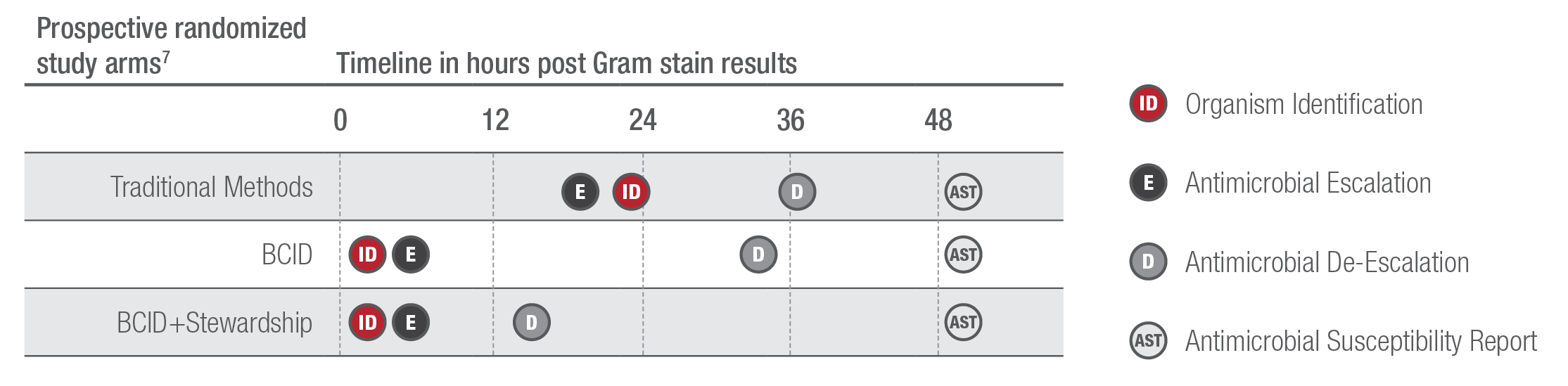 Banerjee, R, et al. Clinical Infectious Diseases. 2015;61(7):1071–80. Graphic used with permission of Oxford University Press.
[Speaker Notes: As we can clearly see in this graph, 
Time from BCB Gram stain to microorganism identification was shorter in the intervention group (1.3 hours) vs control (22.3 hours). (p<0.001)
Appropriate antibiotic escalation occurred ~14 hours earlier when comparing both groups that used the FilmArray results compared to the control group. (p< 0.05)
Antibiotic de-escalation occurred about one day earlier for the group using FilmArray with real-time stewardship when compared to the control group. (p<0.05)  This is almost a 25% reduction in the use of broad-spectrum antibiotics. 
Overall the utilization of the BCID test led to more judicious antibiotic use for patients with bloodstream infections, without worsening clinical outcomes or significantly increasing overall cost]
Gastrointestinal Infections Data
180–375 million episodes of acute gastroenteritis occur in the United States annually, resulting in:1,2,3,4
73 million physician consultations
600,000–1.8 million hospitalizations
3,100–6,000 deaths
$6 billion spent on medical care and lost productivity
1.7 billion cases of diarrheal disease occur every year globally:2,5
Each year diarrhea kills 760,000–2 million children under five years of age
Diarrhea is a leading cause of malnutrition in children under five years of age
Scallan E et al. Emerg Infect Dis. 2011;17:16-22.
World Gastroenterology Organisation Practice Guidelines: Acute Diarrhea. 2008.
https://wwwnc.cdc.gov/eid/article/17/8/10-1533_article
Guerrant RL et al. Clin Infect Dis. 2001;32:331-351. 
WHO: Diarrhoeal disease. Fact Sheet N°330. 2013.
[Speaker Notes: Updated information 2017 CDC]
Use of the BioFire® FilmArray® Gastrointestinal (GI) Panel has the Potential to Improve Infection Control Practices
Multiplex Gastrointestinal Pathogen Panels: Implications for Infection Control:1
Samples previously characterized as C. difficile and/or rotavirus negative were tested with the BioFire GI Panel and infection control practices were evaluated:
24.5% (25/102) of patients with negative BioFire GI Panel results were placed on unnecessary contact precautions, a total of 181.2 patient days
60%
Inadequate Contact Precautions 60% - 109 patient days
Including,
10 Norovirus
8 Rotavirus
3 C. difficile
1. Rand, Diagn Microbiol Infect Dis.  82(2):154-7.
[Speaker Notes: Florida]
Meningitis/Encephalitis
Meningitis is defined as inflammation of the meninges and is characterized by an increased number of white blood cells in the CSF1,2











Encephalitis is inflammation of the brain parenchyma that causes neurologic dysfunction3,4
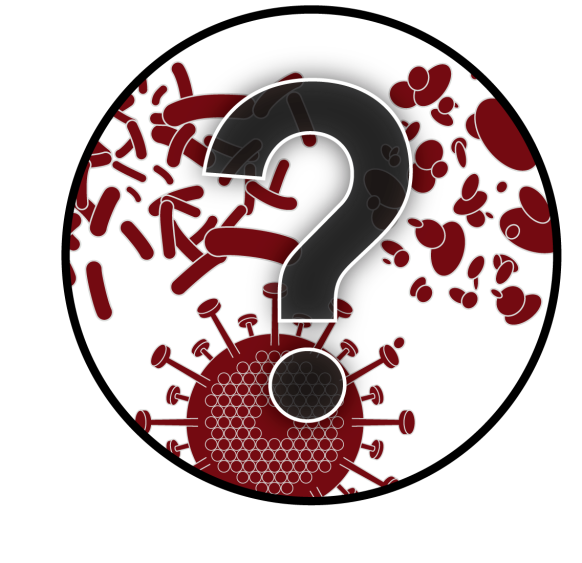 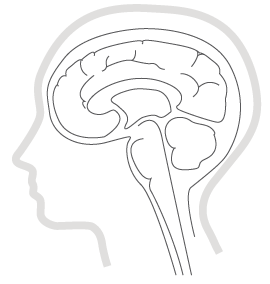 Meningitis and encephalitis can be caused by a number of infectious agents, including bacteria, viruses, and fungi, 
as well as non-infectious causes, and often present with very similar symptoms5
1. Holmquist L et al. Agency for Healthcare Research and Quality, Rockville, MD. July 2008. 2. Merck Manuals. www.merckmanuals.com/home/brain_spinal_cord_and_nerve_disorders/meningitis/acute_bacterial_meningitis.html. Accessed January 6, 2015. 3. Hokkanen L et al. J Neurol Neurosurg Psychiatry. 1996;61:478-484. 4. Tunkel AR et al. Clin Infect Dis. 2008;47:303-327. 5. NINDS. Meningitis and Encephalitis Fact Sheet. www.ninds.nih.gov/disorders/encephalitis_meningitis/detail_encephalitis_meningitis.htm. Updated November 24, 2014. Accessed January 6, 2015.
[Speaker Notes: Speaker Notes:
The mode of transmission differs between infectious agents
Bacterial agents are generally transmitted from person-to-person through droplets of respiratory or throat transmissions from carriers1
Viral agents are thought to enter the system via mucosal surfaces in the respiratory or gastrointestinal systems. Viruses can be present in mucus, saliva, and feces, and may be transmitted through direct contact with infected persons or surfaces2
Fungi are transmitted via inhalation of spores present in the environment. As fungi are not transmitted from person-to-person, this form of meningitis is not contagious3]
A Fast and Accurate Diagnosis Can Improve Treatment Outcomes
Benefits of a fast and accurate diagnosis of bacterial meningitis include:1,2
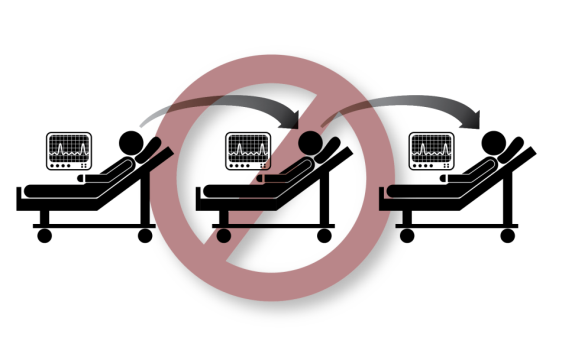 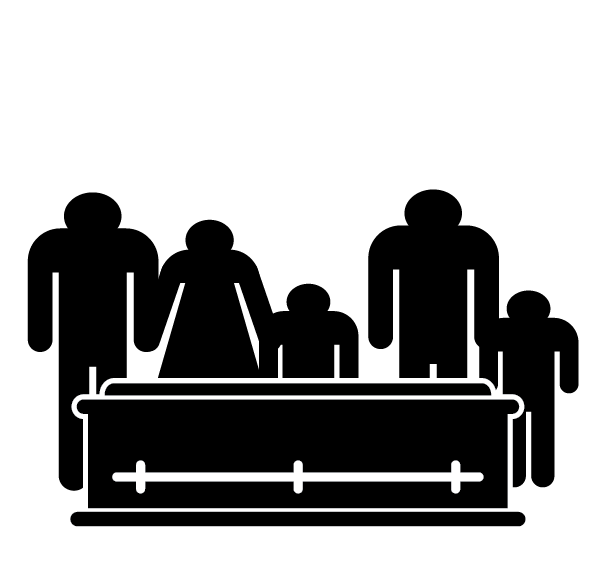 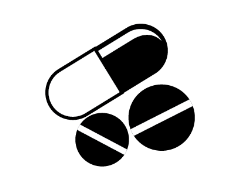 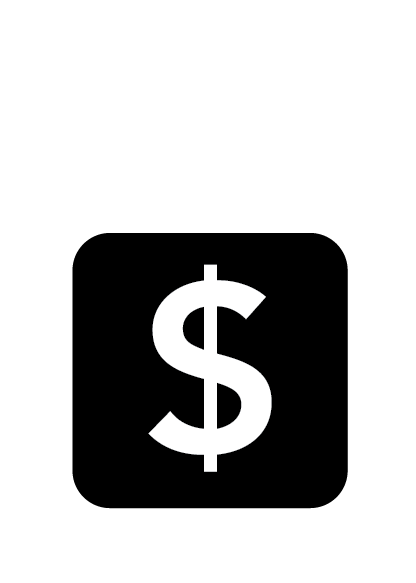 Specific therapy
administered in a timely manner2
Reduced mortality
and adverse outcomes1
Decreased costs
associated with inappropriate therapies and adverse outcomes2
Infection control
precaution implementation and chemoprophylaxis to prevent spread of infection2
For every hour delay in antibiotic therapy, the odds for adverse outcomes of bacterial meningitis may increase by up to 30%3
Bahr NC et al. Biomark Med. 2014;9:1085-1103. 
Putz K et al. Prim Care Clin Office Pract. 2013;40:707-726. 
Køster-Rasmussen R et al. J Infect. 2008;57:449-454.
[Speaker Notes: Speaker Notes:
Review as stated.]
To Summarize…
Rapid multiplex PCR tests are available for a variety of infections
New panels are being developed to cover an even broader range of infections
Innovative rapid multiplex PCR tests are:
Saving lives, decreasing morbidity, and improving patient satisfaction
Helping to decrease antimicrobial resistance
Improving infection control
Decreasing hospital length of stay